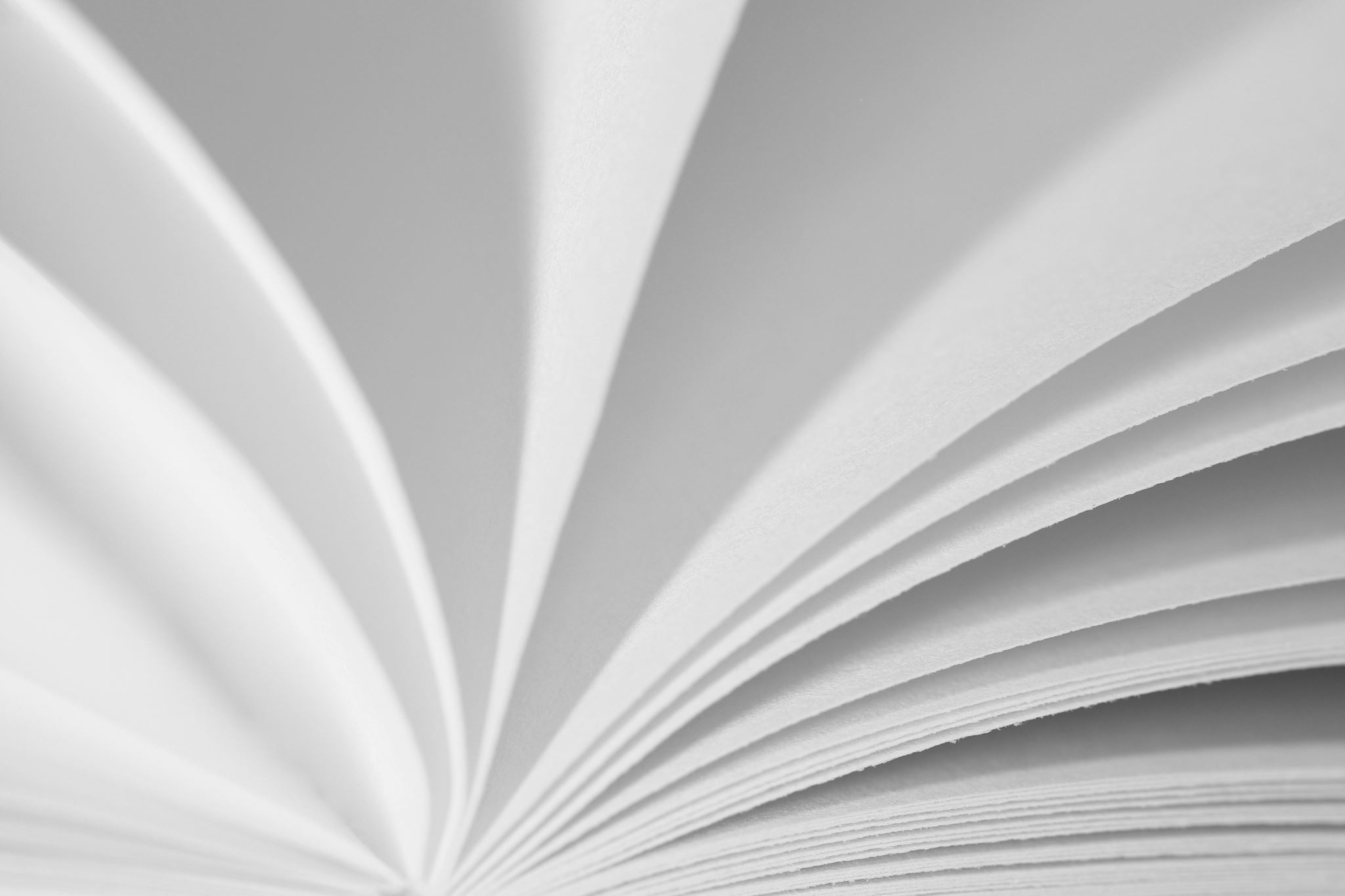 „Povídám, povídám pohádku, mám jich plnou hromádku.“
Pedagogický záměr:
Seznámit děti s lidovými pohádkami
Ztvárňovat pohádkové postavy
Přiblížit některé tradice a zvyky
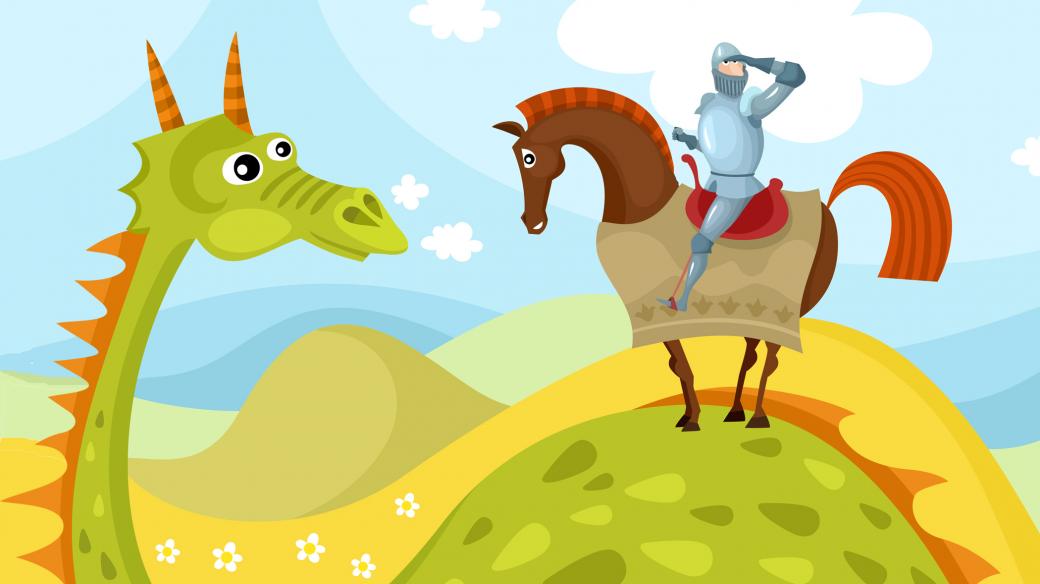 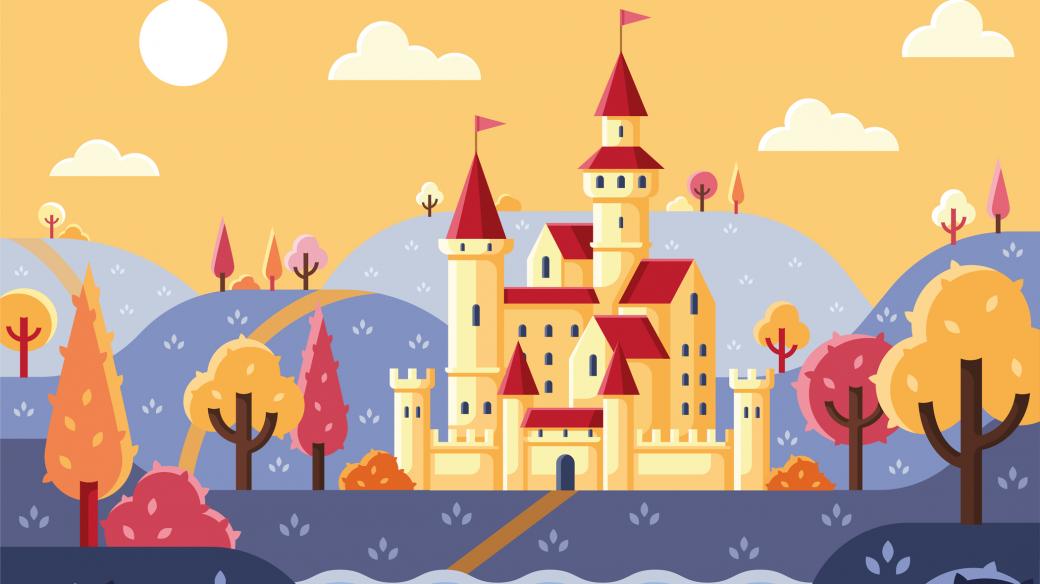 „ Kouzelnými vrátky,
  pospěš s námi do pohádky.
  Všichni už se na nás ptají.
  Tak pojď – ať nečekají!“
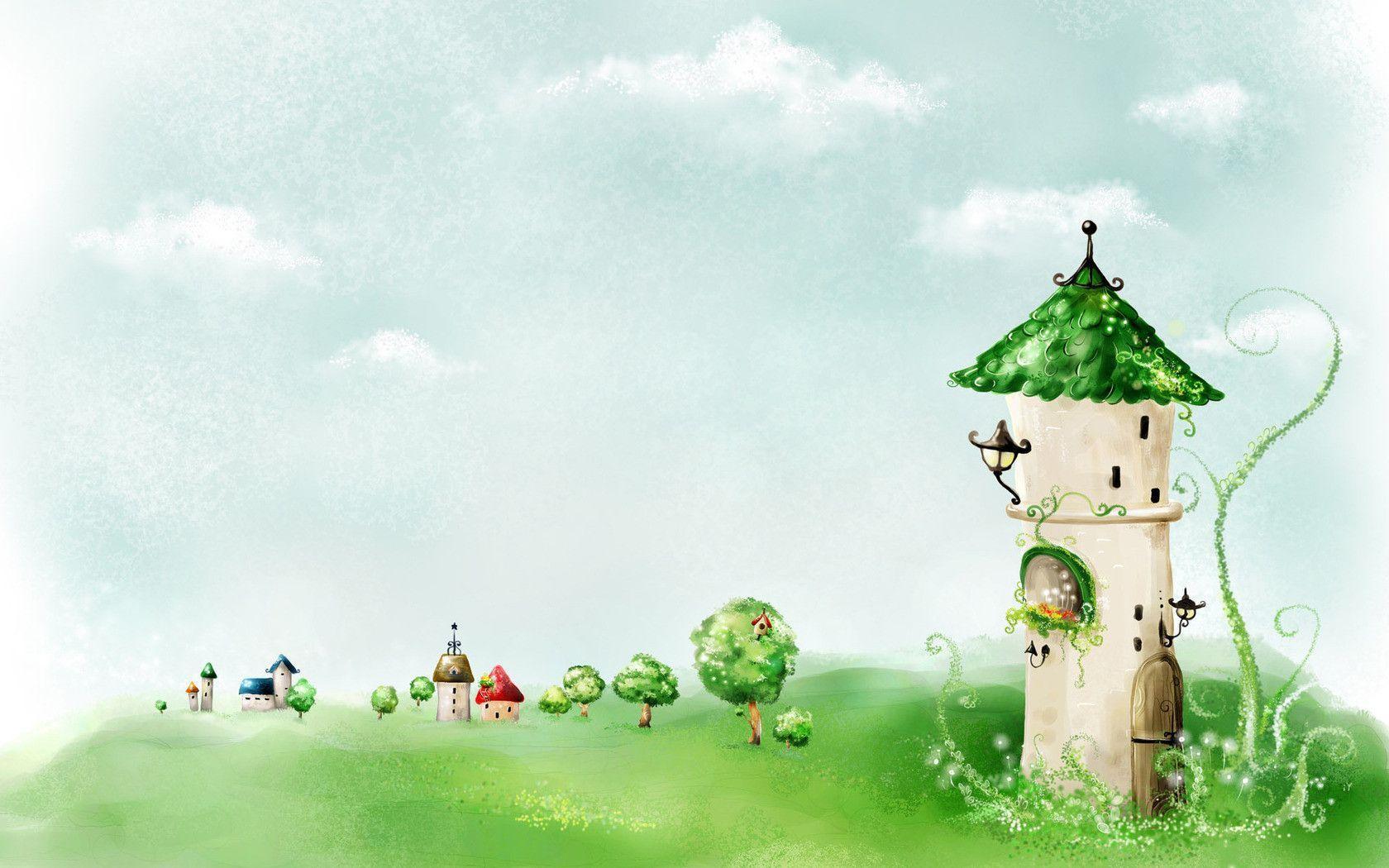 Pečeme pro pohádkové bytosti:
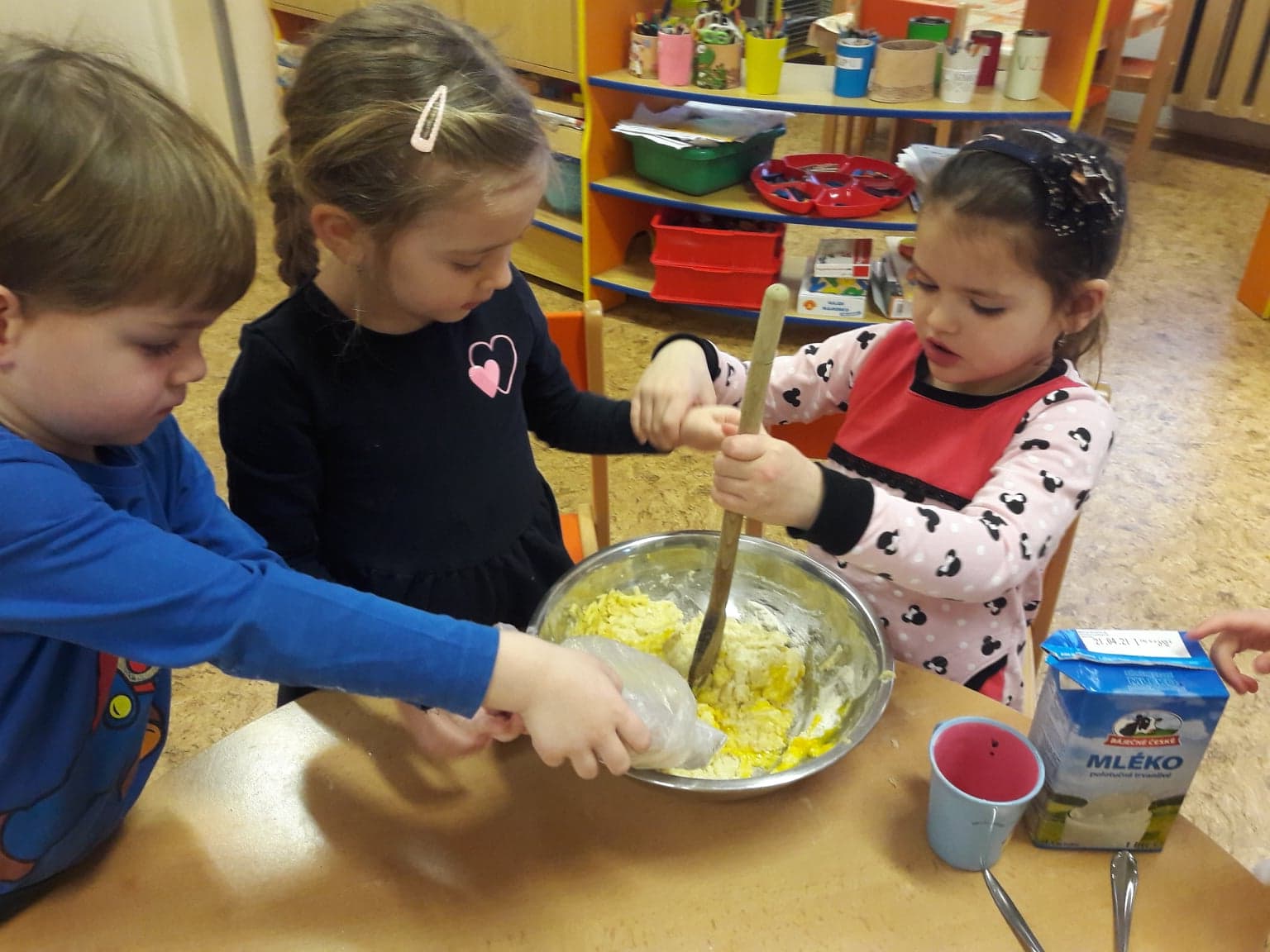 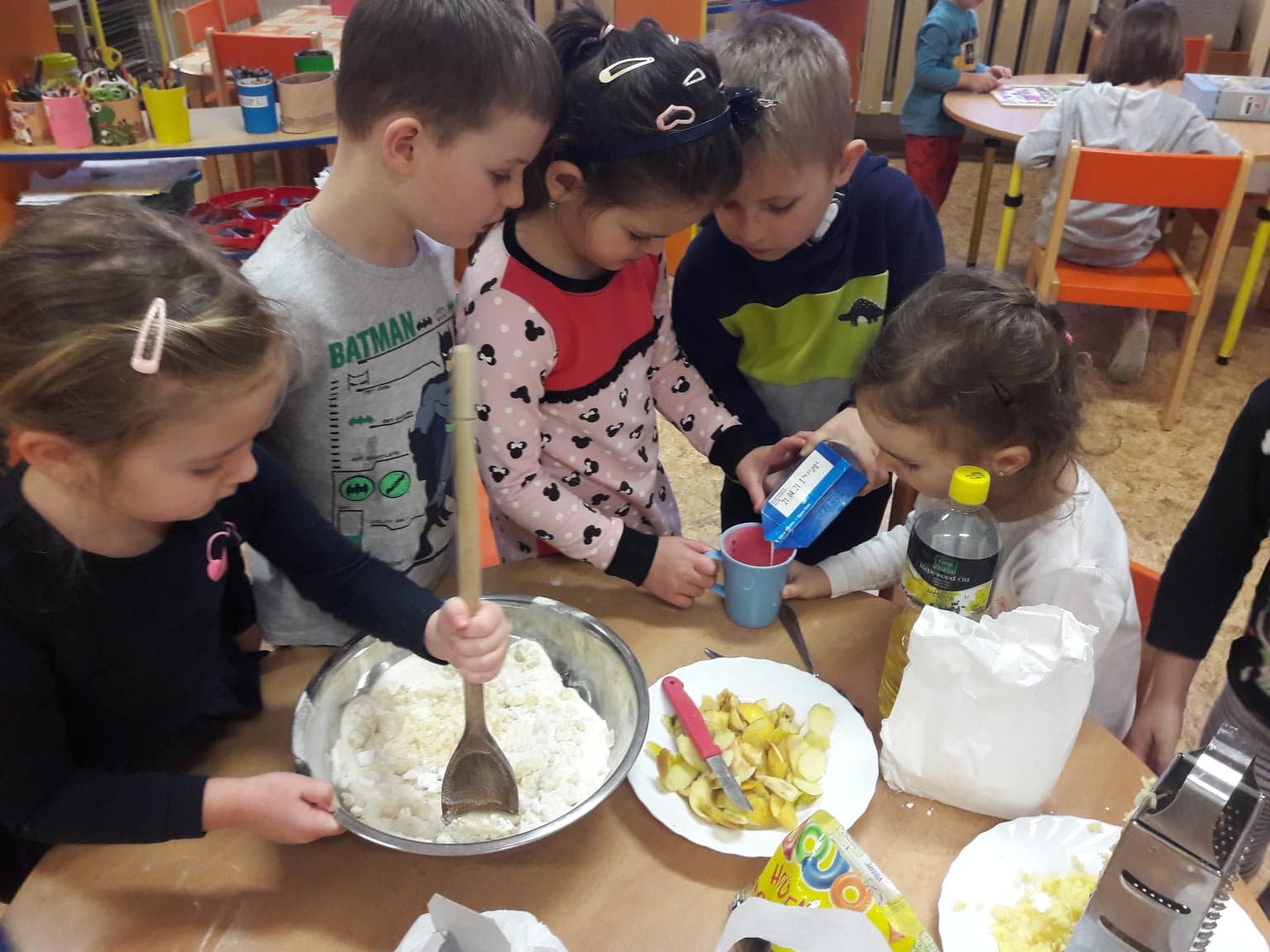 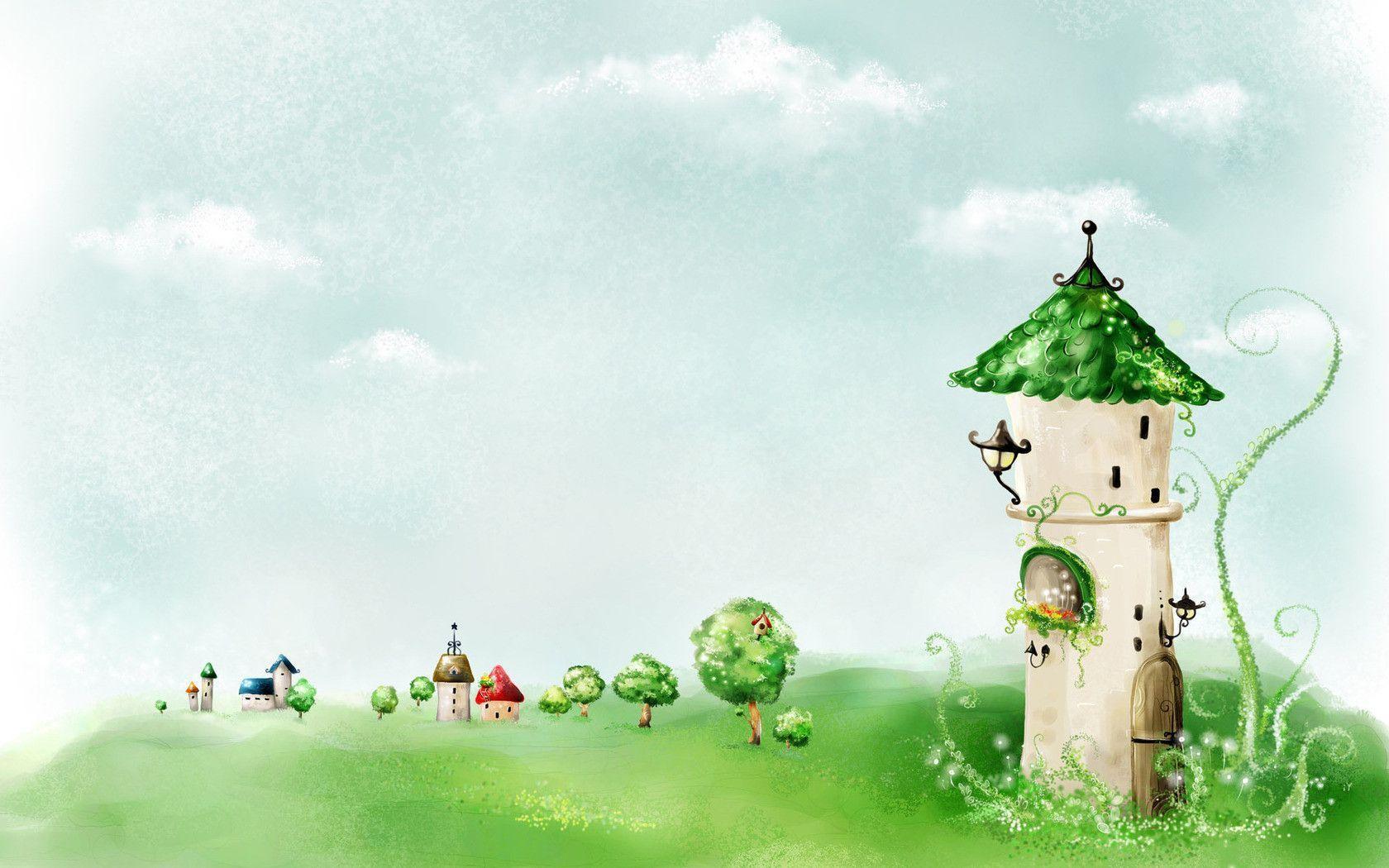 Výroba maňáska a vlka:
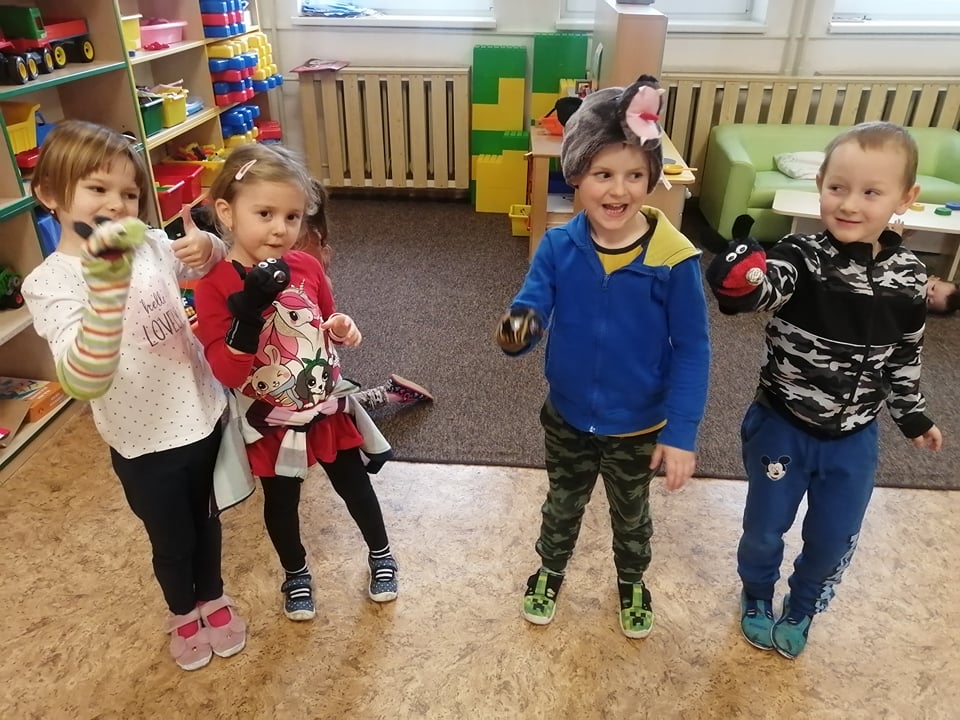 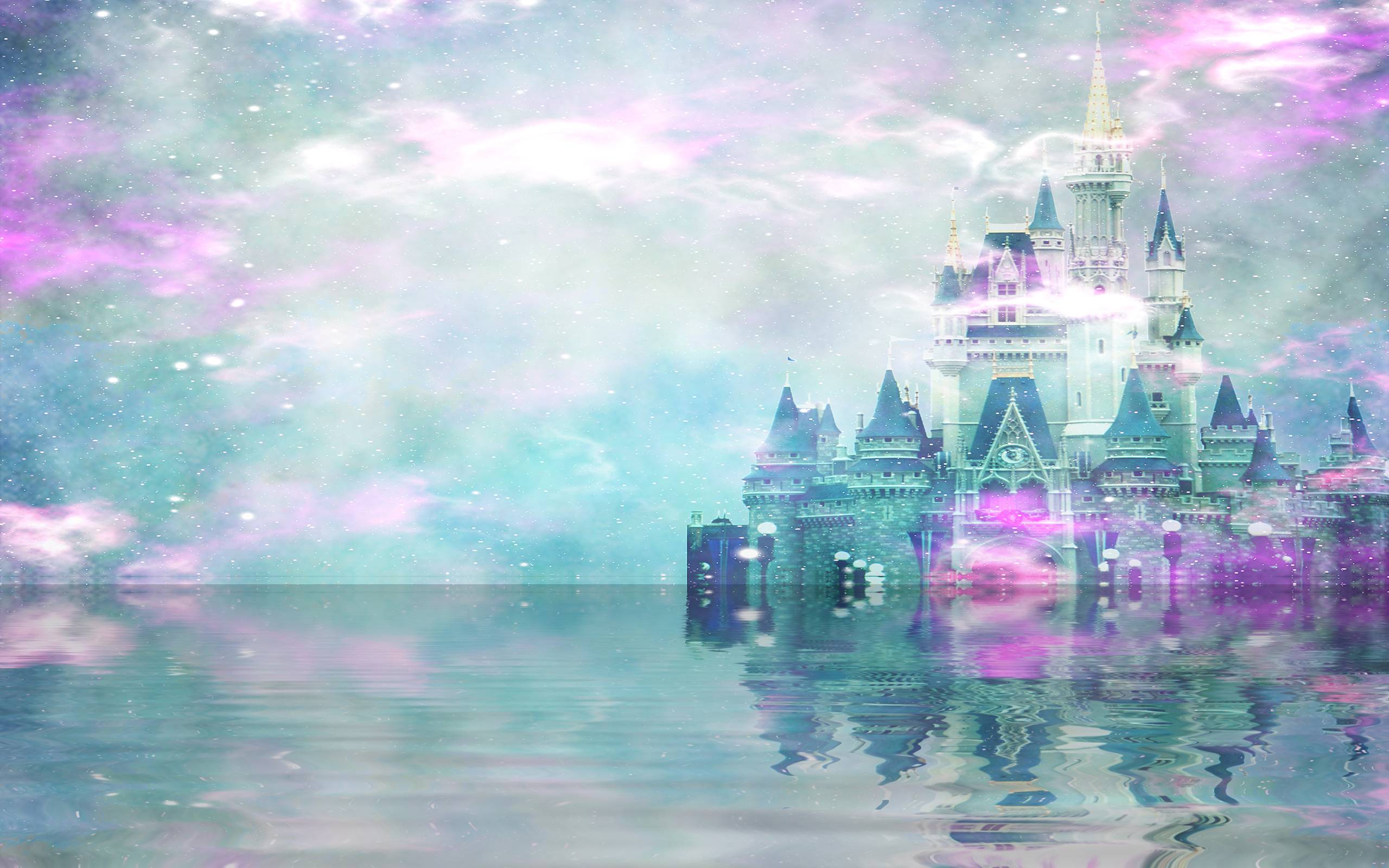 Hry s pexesem a dějovou posloupností:
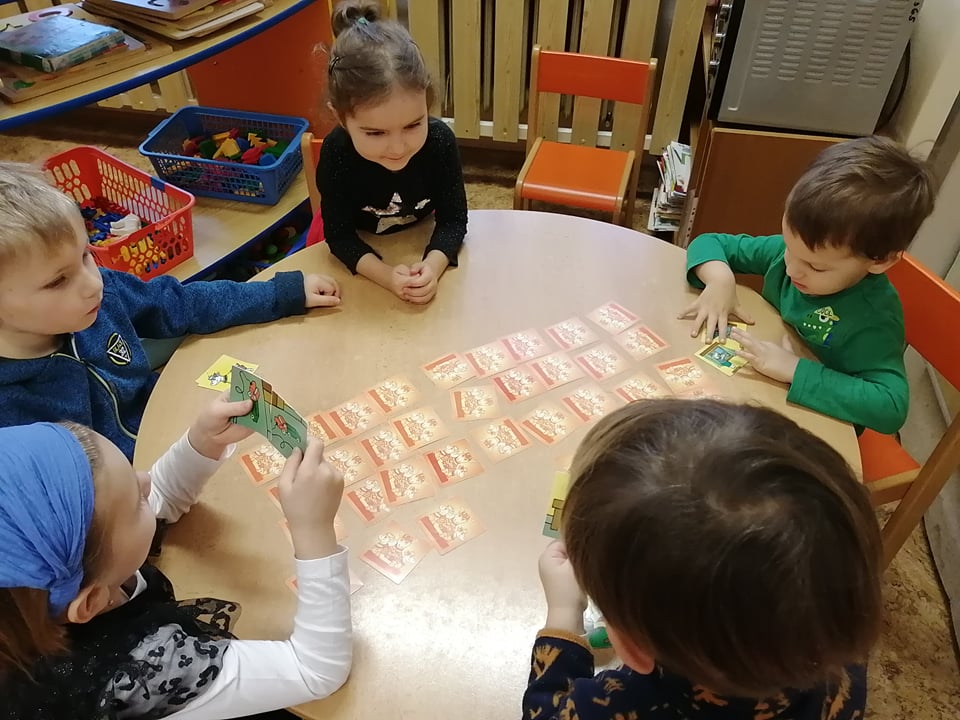 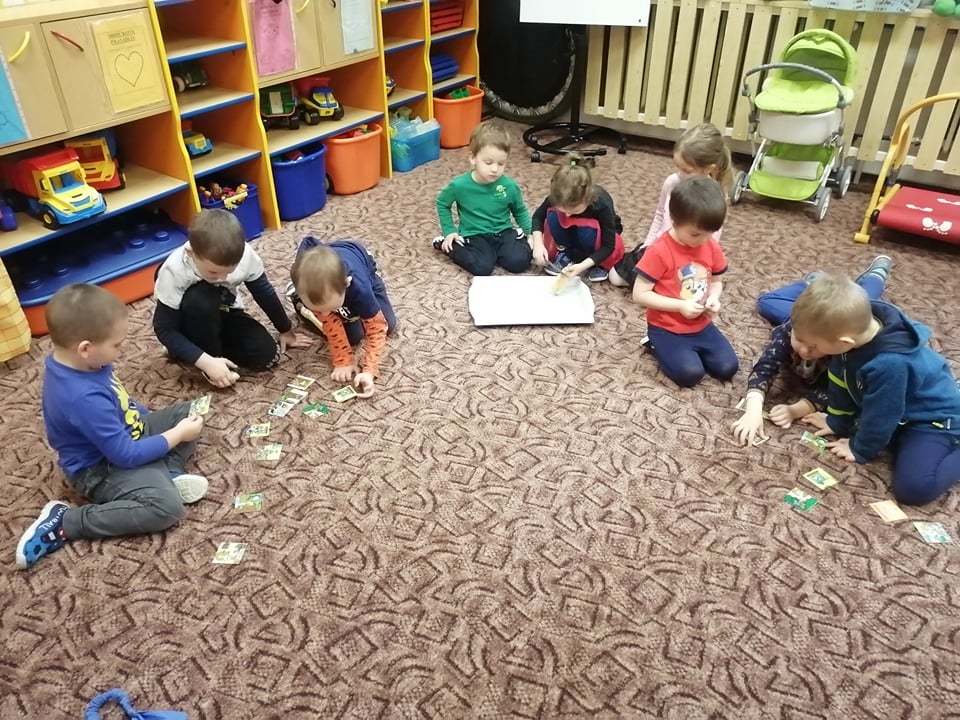 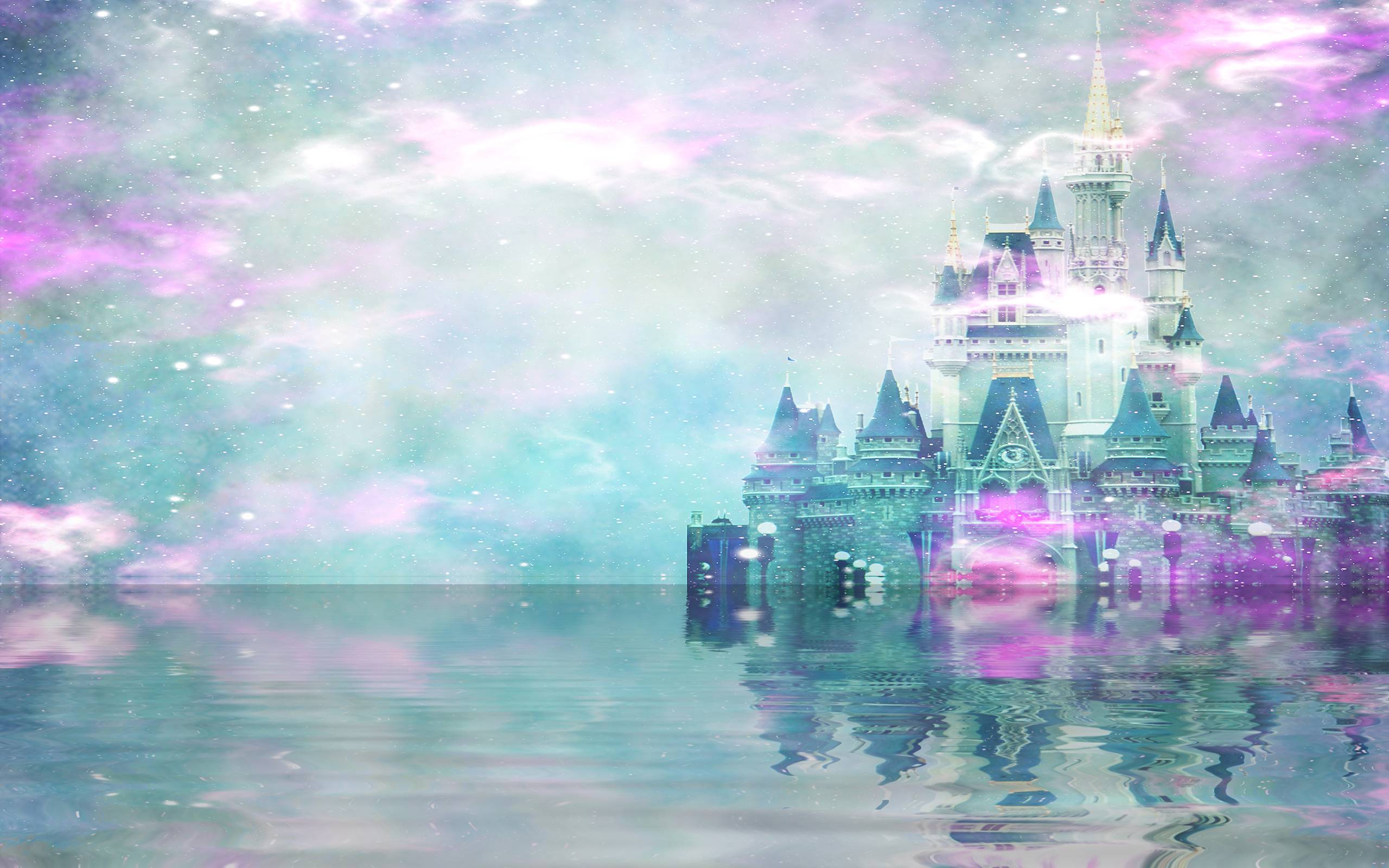 Pohádka ,,O kůzlátkách“:
Hra v roli lstivého vlka a kůzlátek (naše kůzlátka byla chytrá a vlkovi neotevřela)
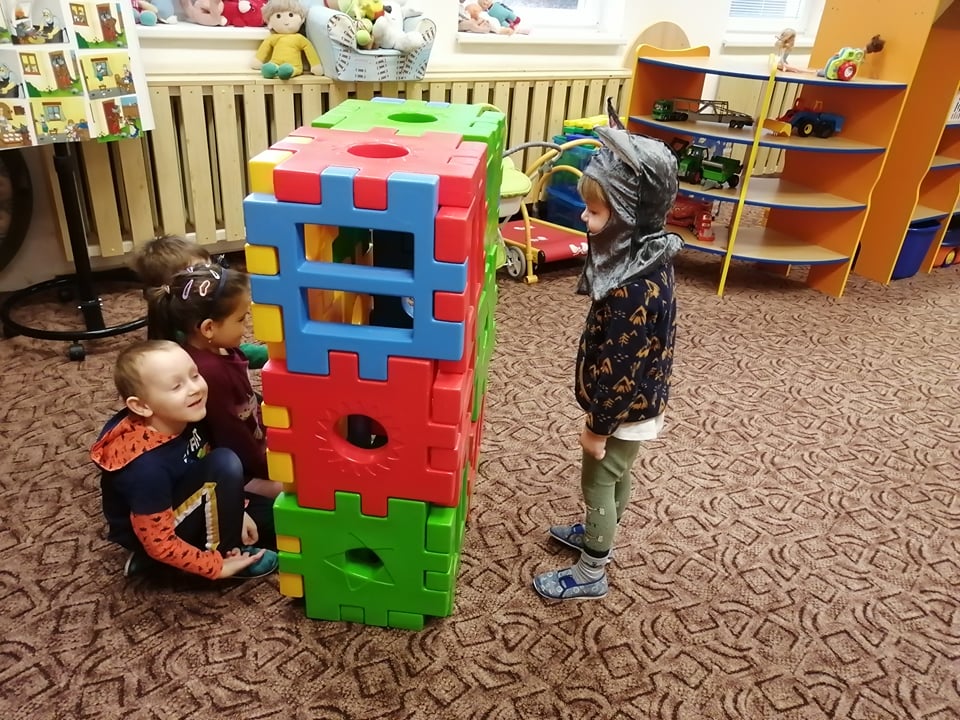 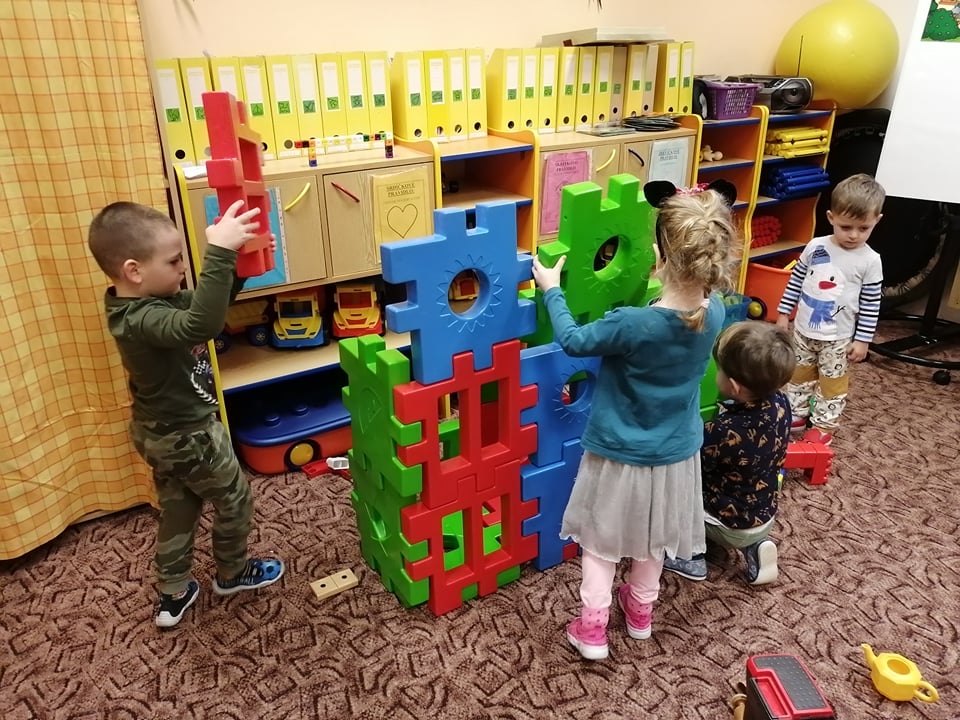 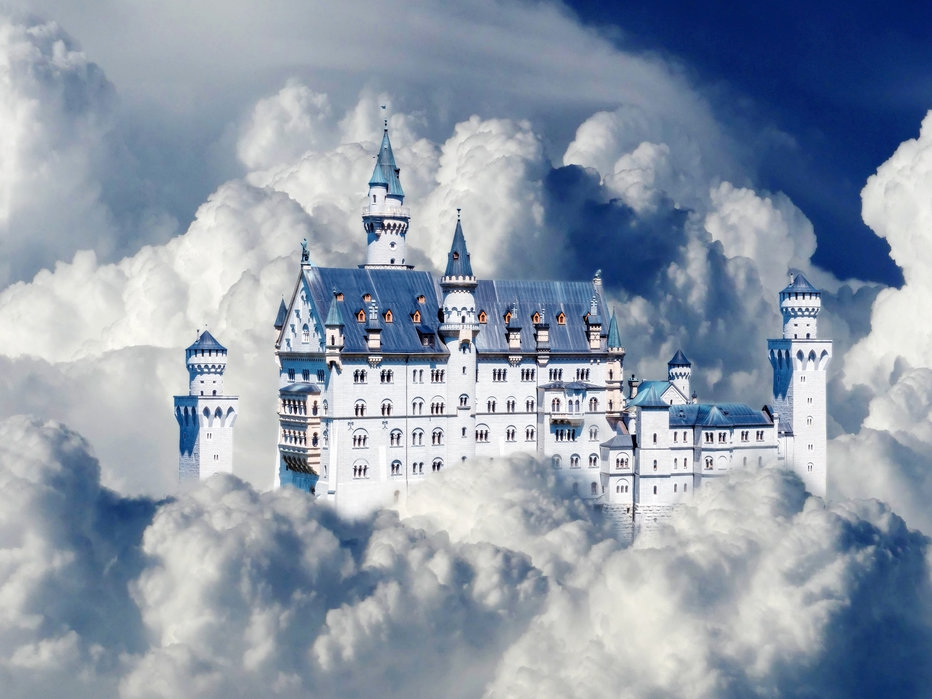 Pohádka ,, O koblížkovi “:
Děti jsou znalí kuchaři! Věděly, co vše patří do těsta, které potom hnětly.
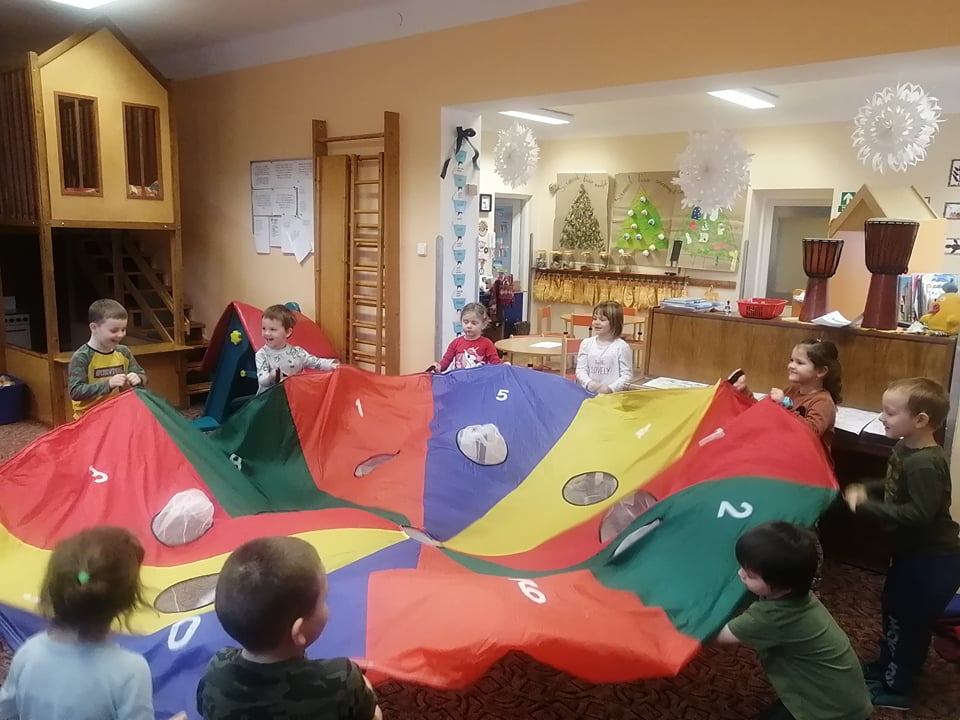 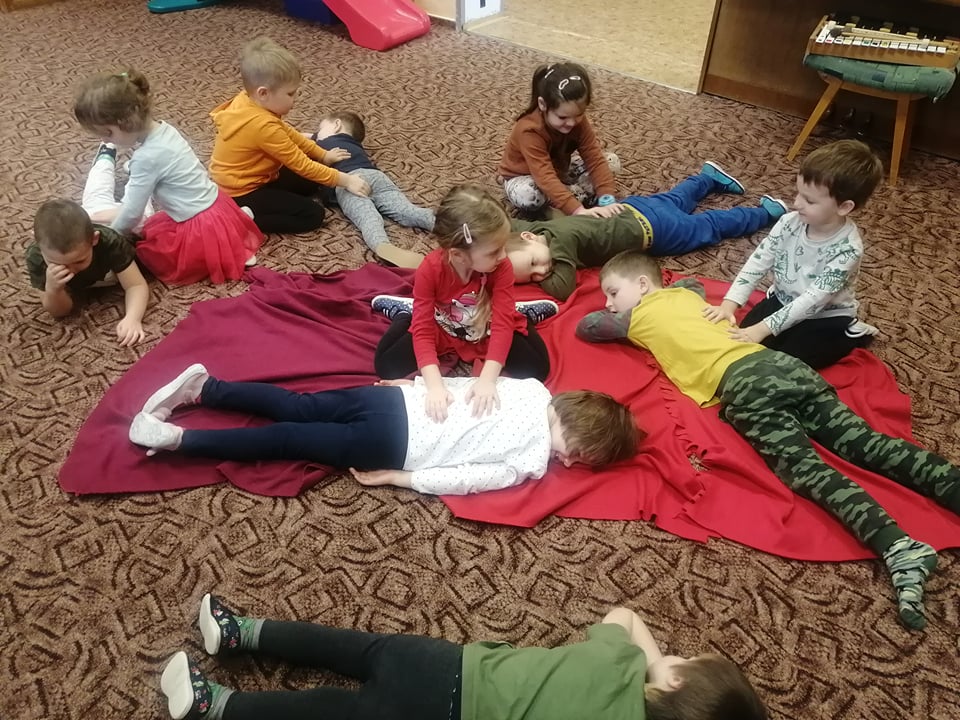 Chystáme se na masopust:
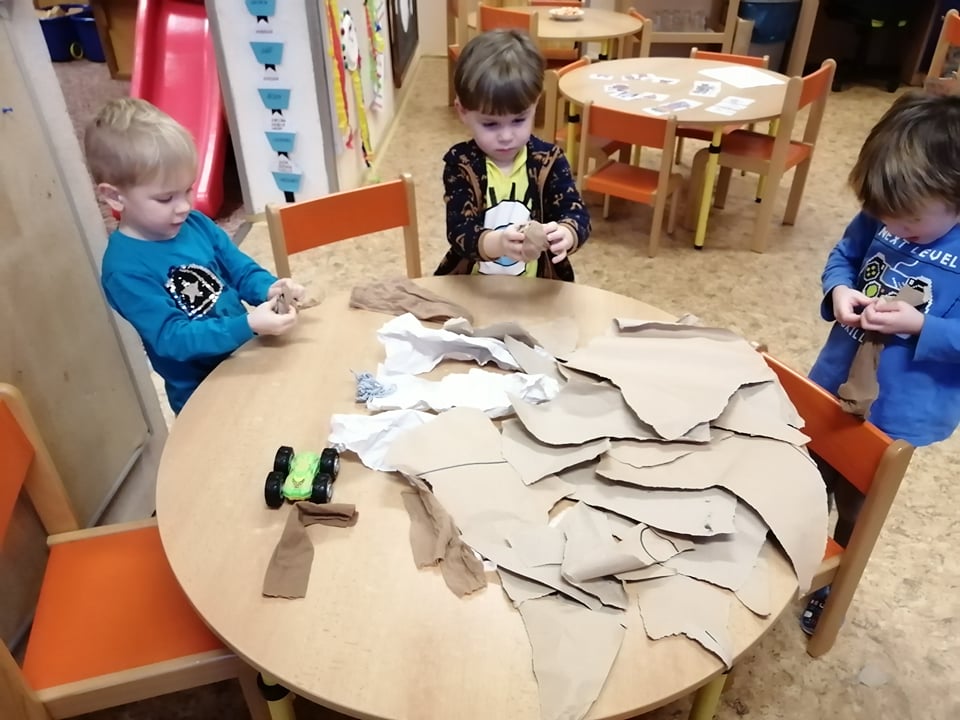 Každý se zapojil do příprav
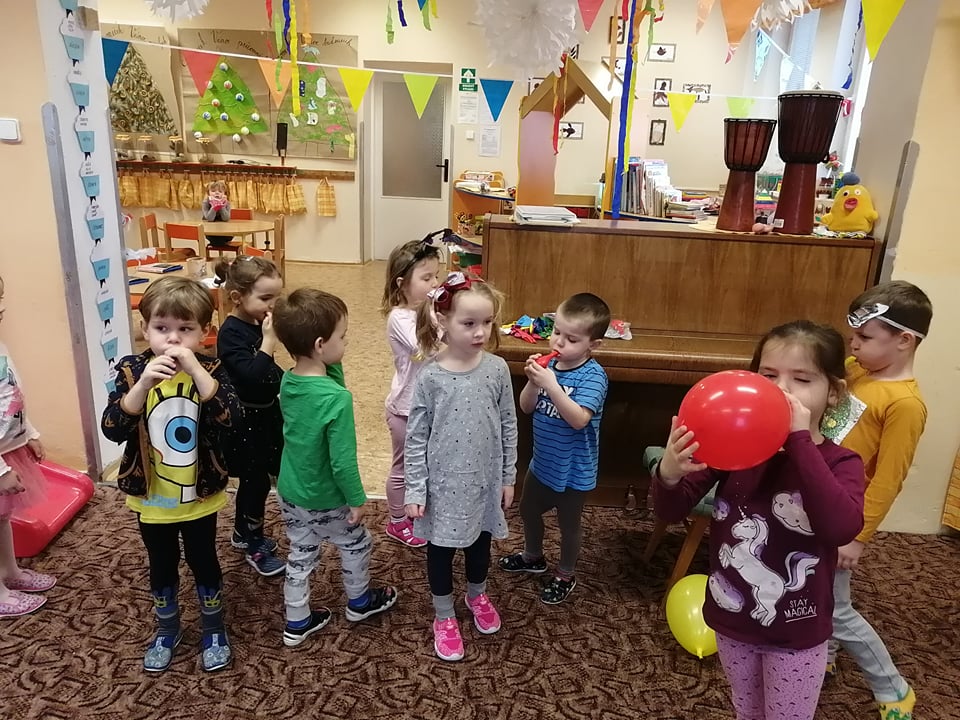 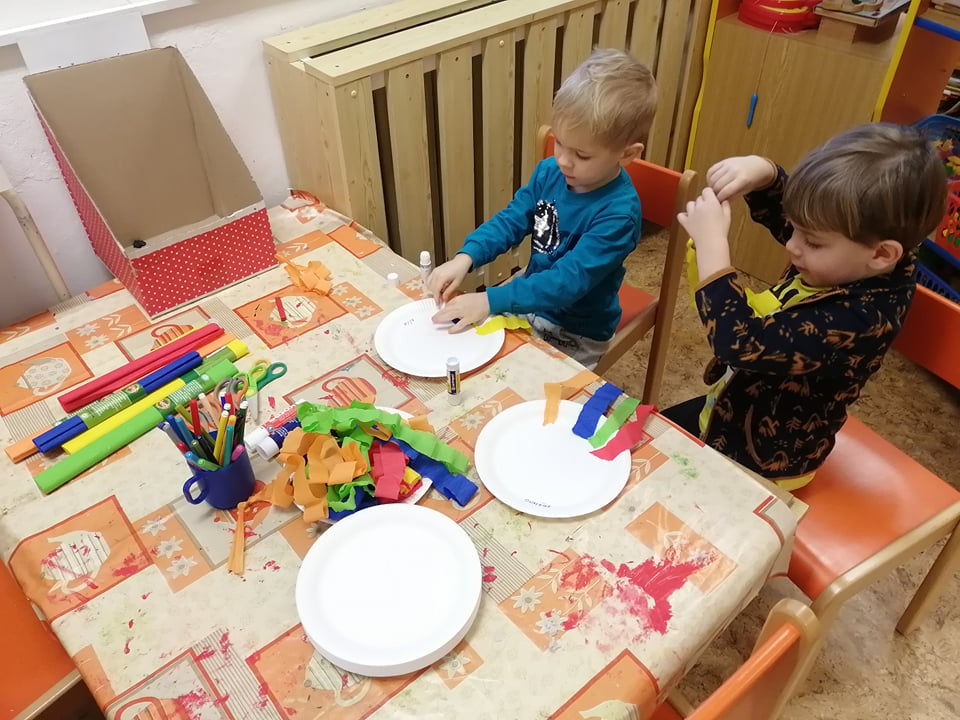 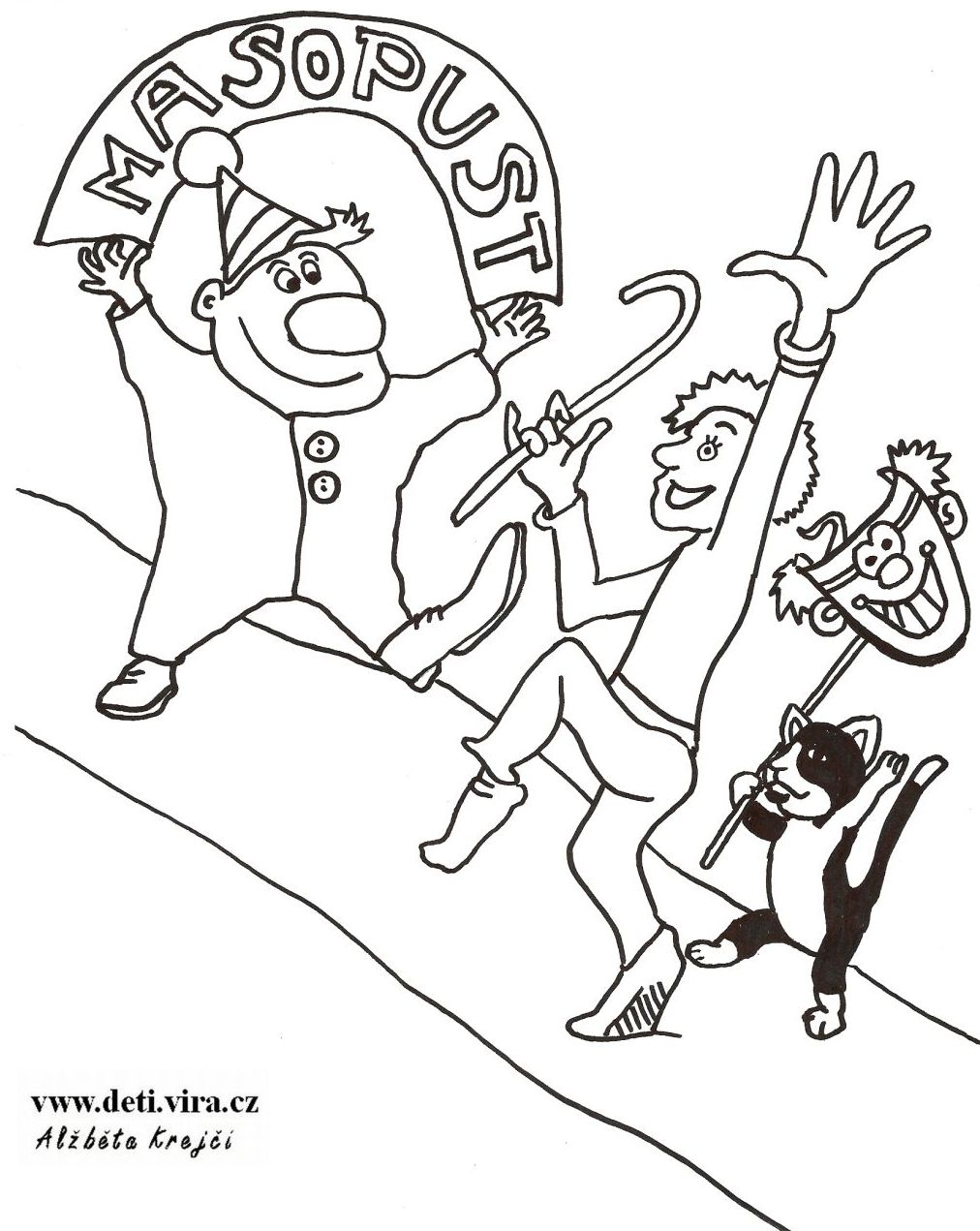 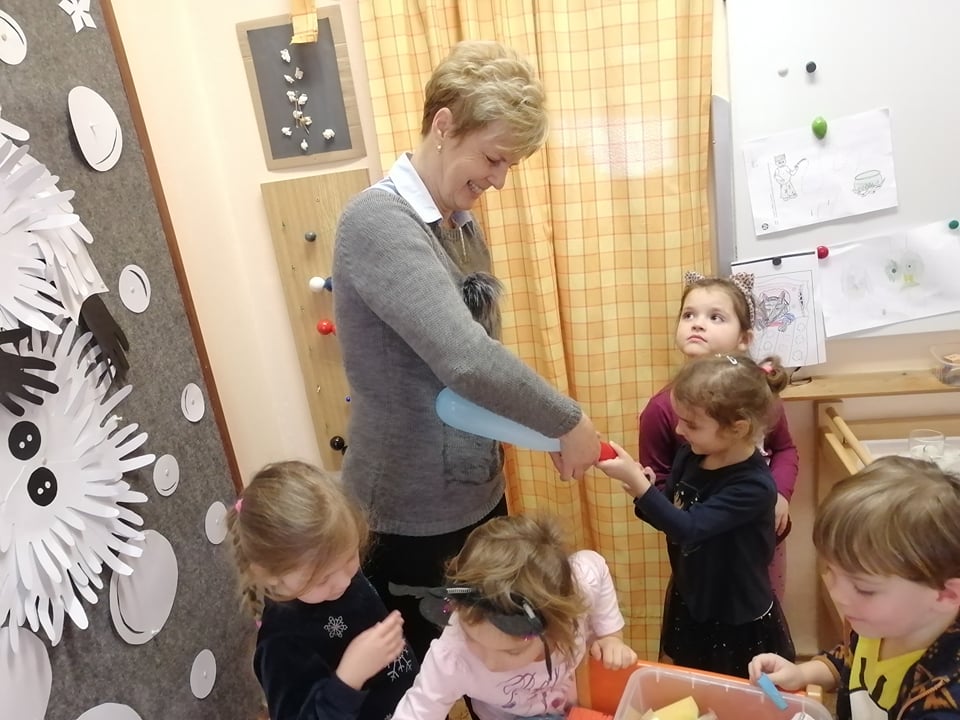 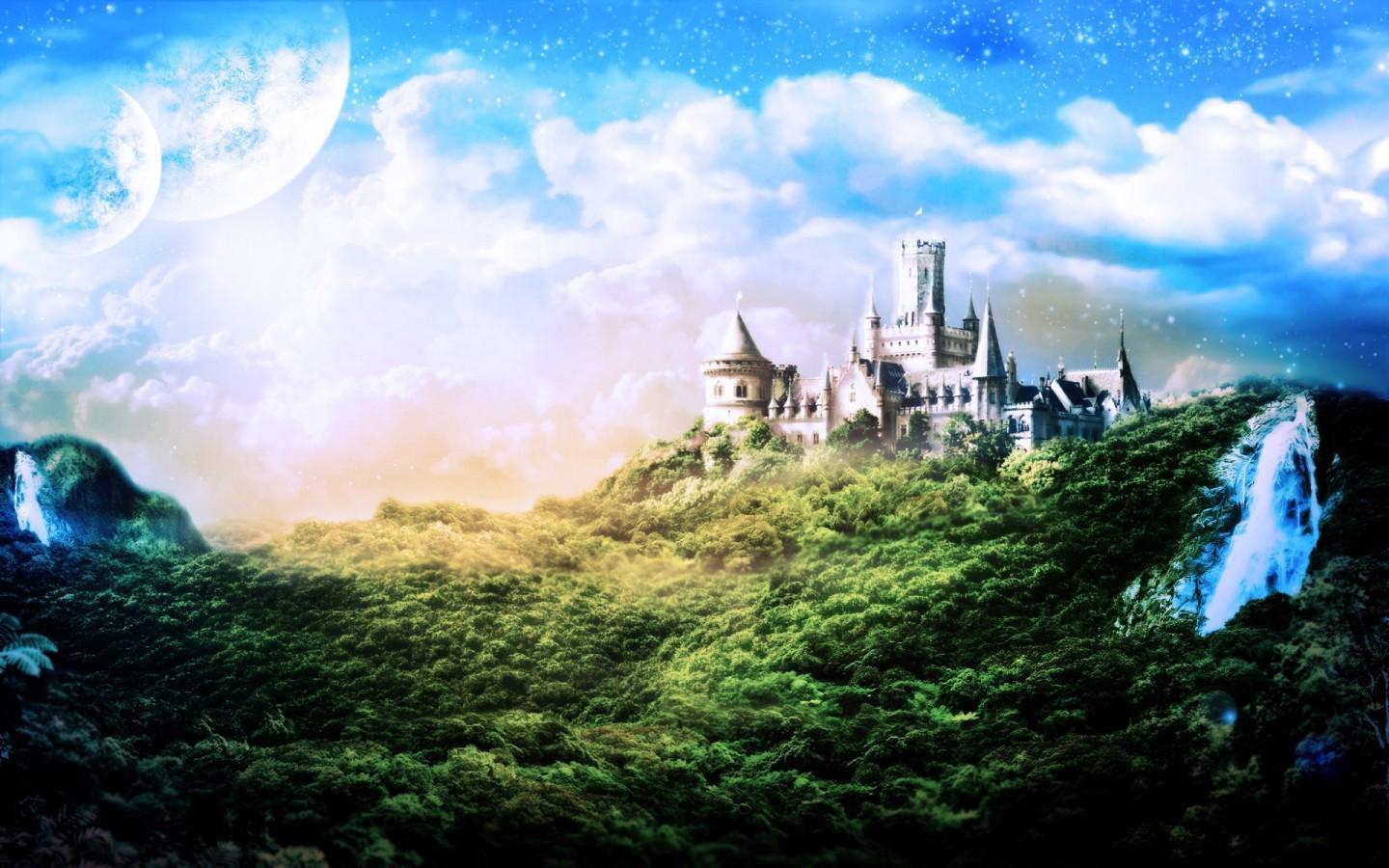 Povídáme si o masopustu, skládáme k sobě správné části kostýmů:
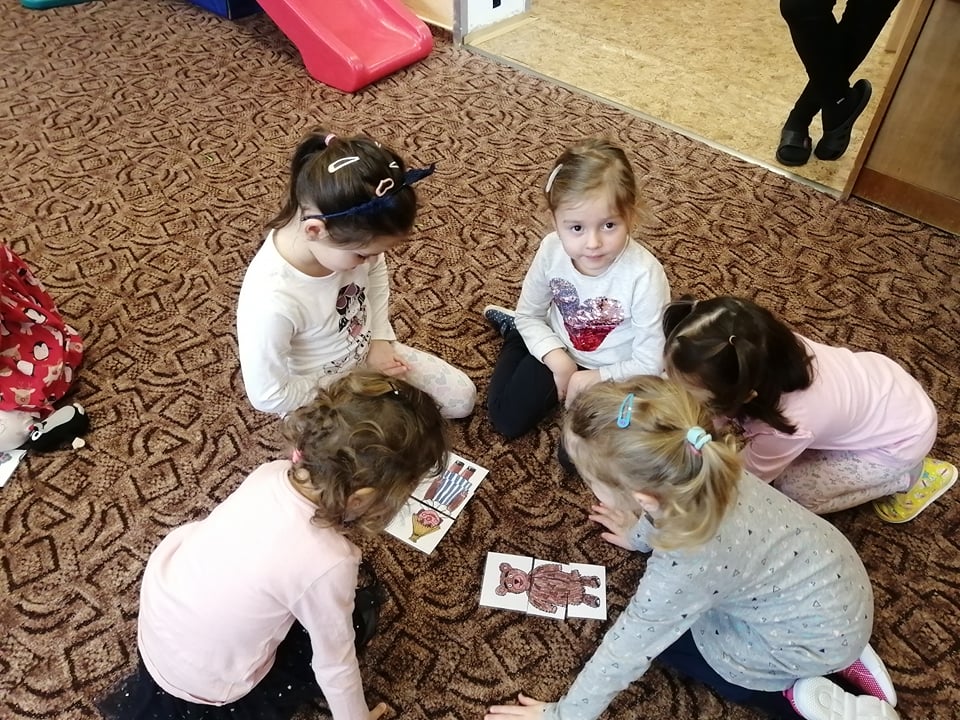 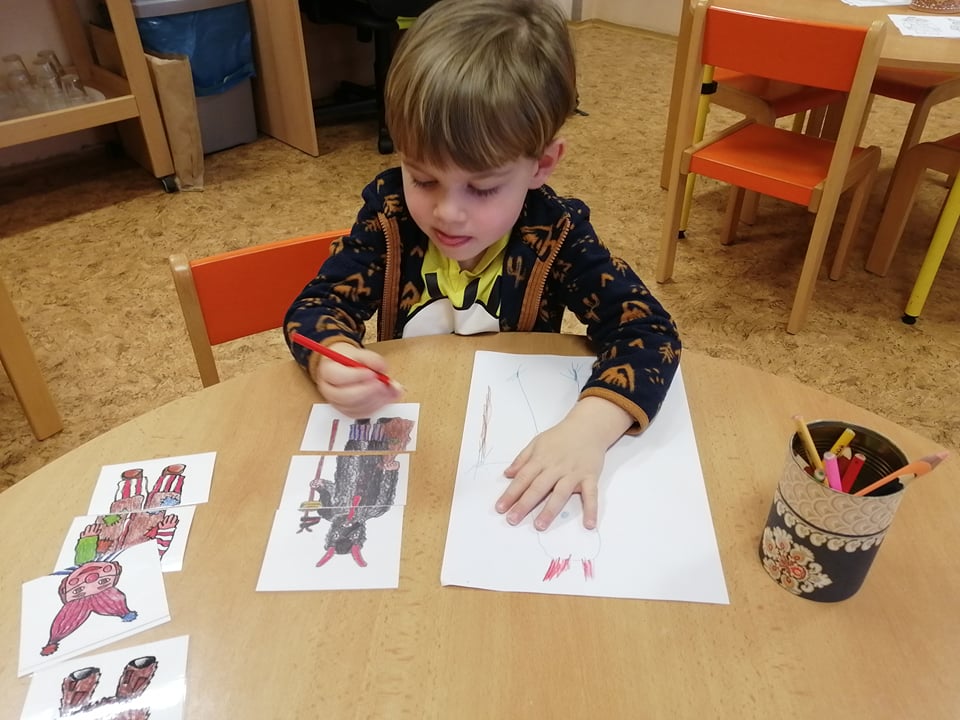 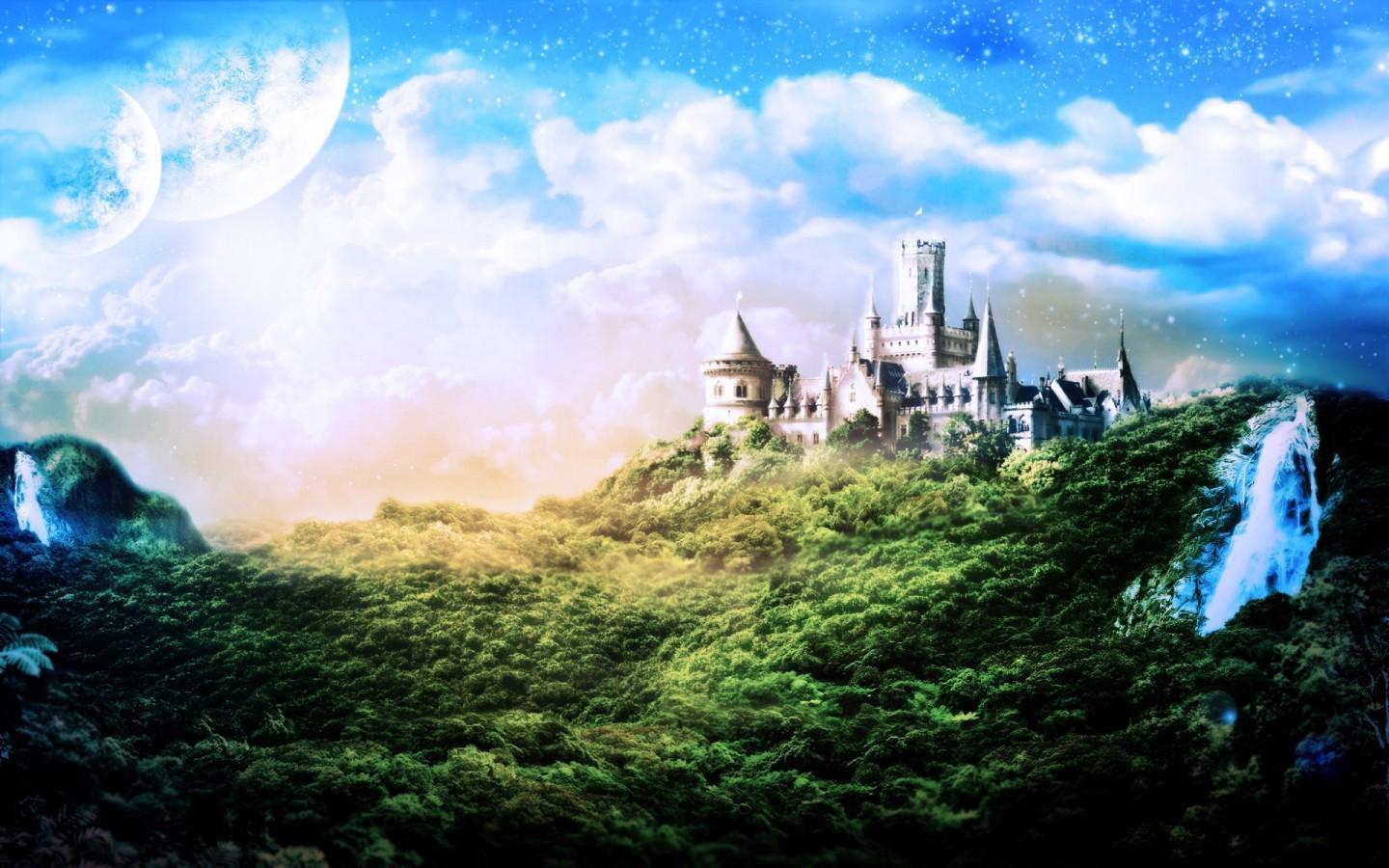 Tvoříme své originální škrabošky:
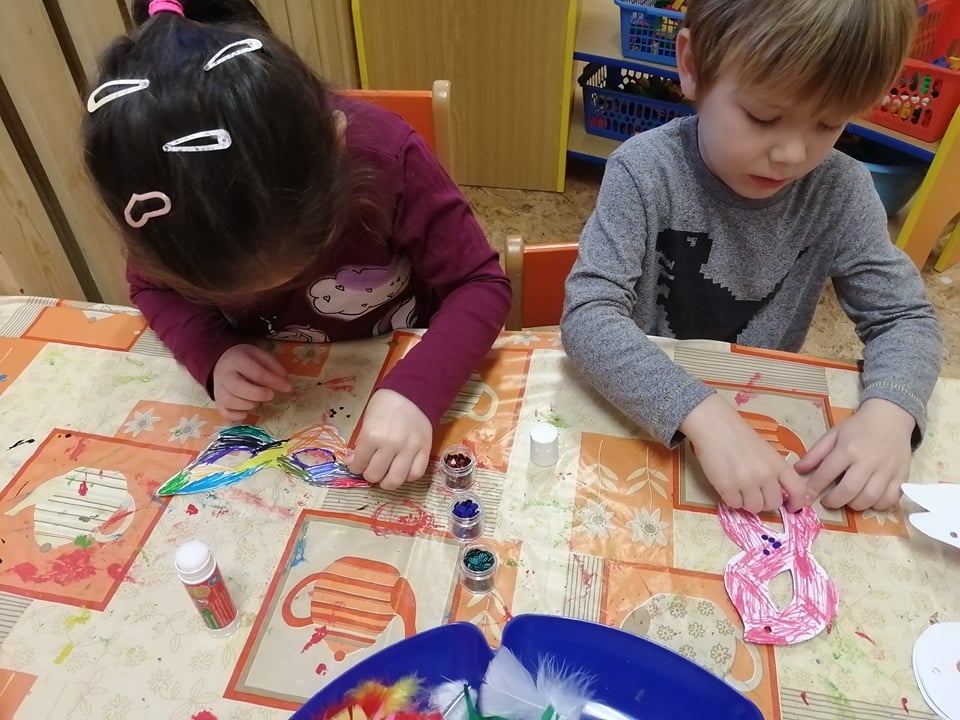 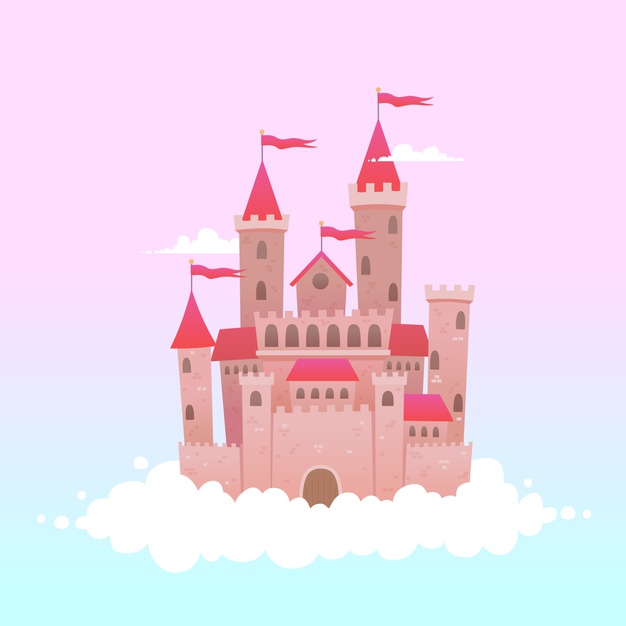 Hrajeme si a počítáme jitrnice:
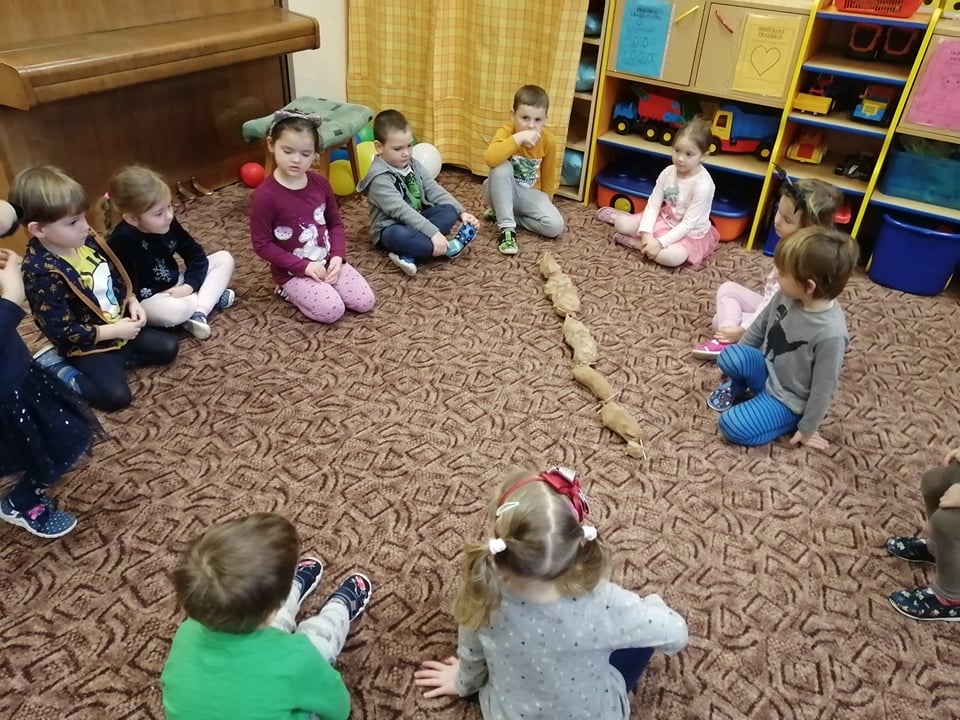 Zdokonalujeme spolupráci
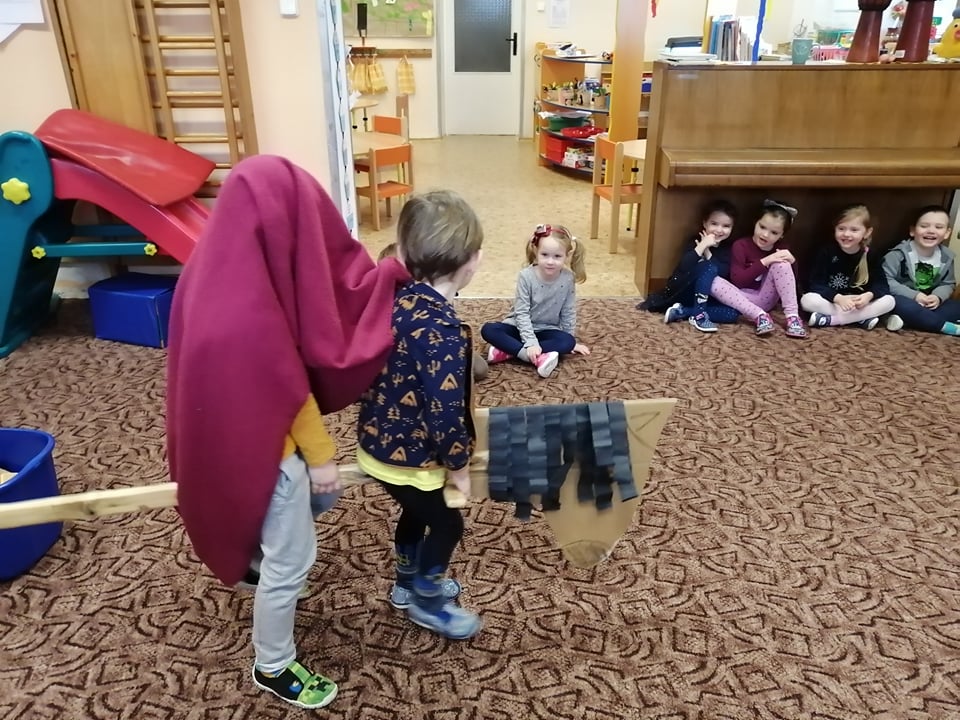 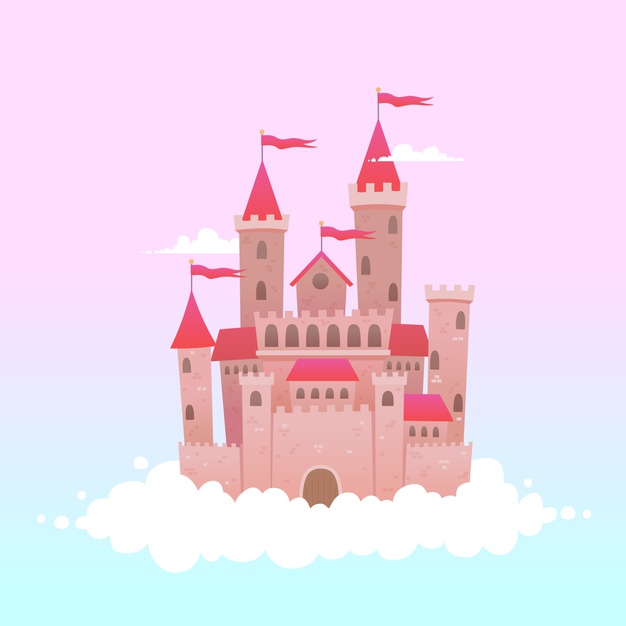 Masopustní veselí začíná!
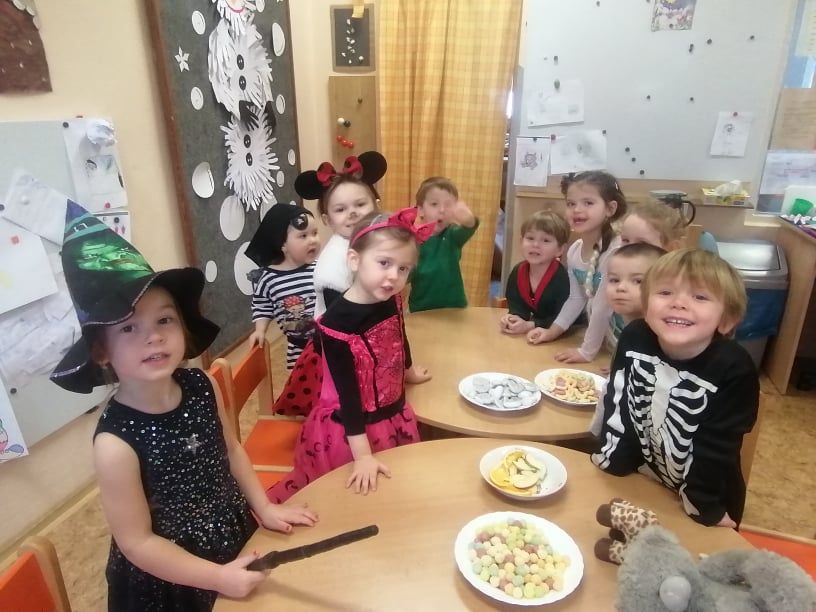 Občerstvení a promenáda kostýmů
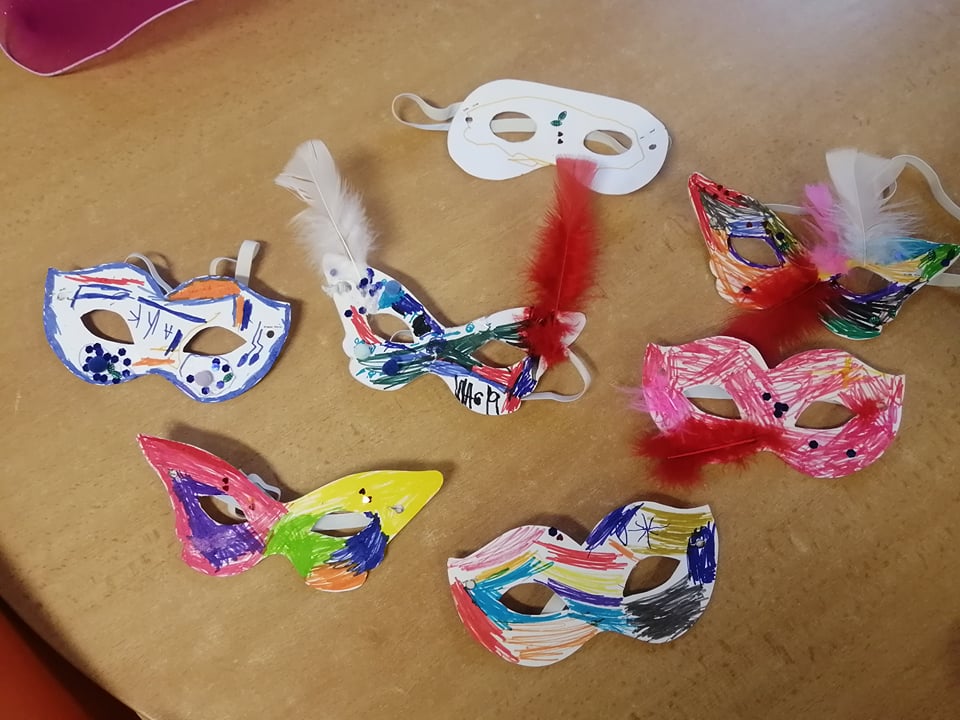 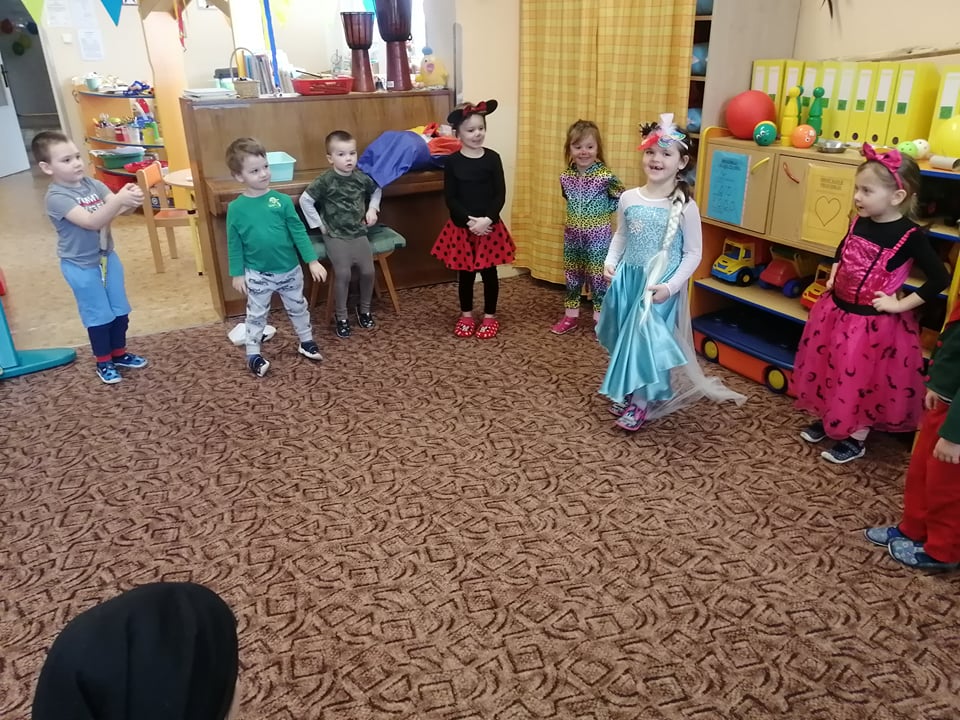 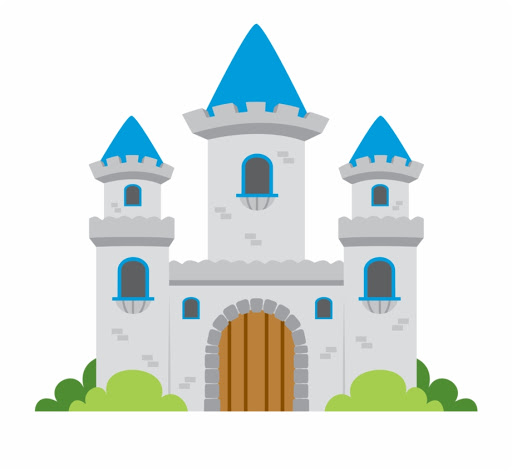 Soutěže a překonávání překážek:
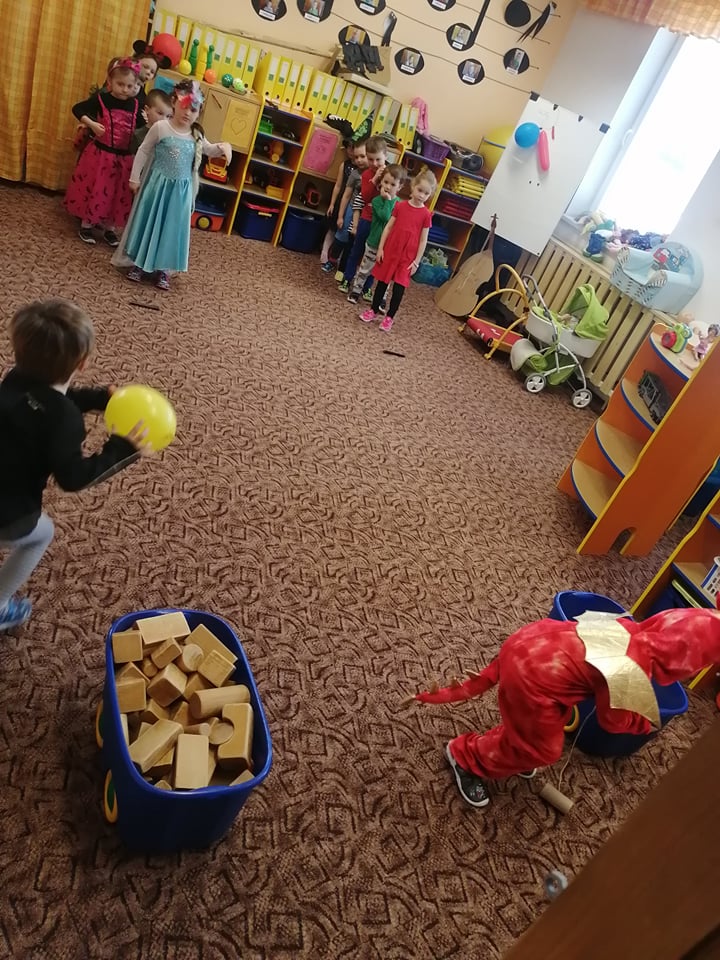 To nám jde!
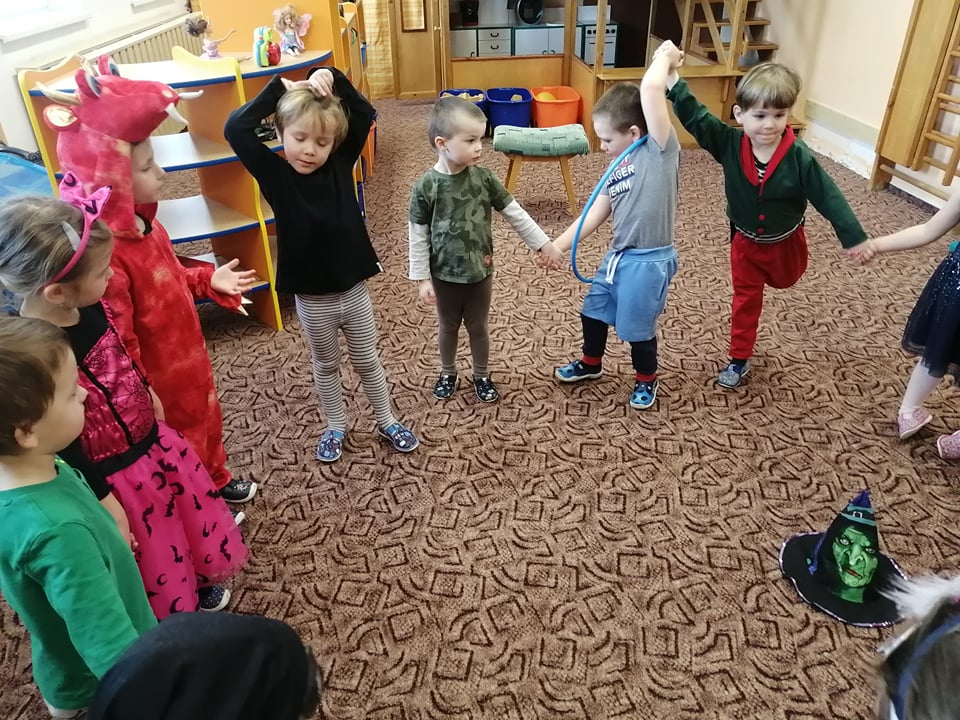 Pochovávání basy
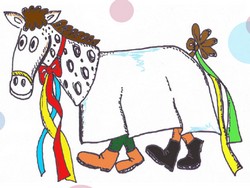 Pochováváním basy se loučíme s masopustem
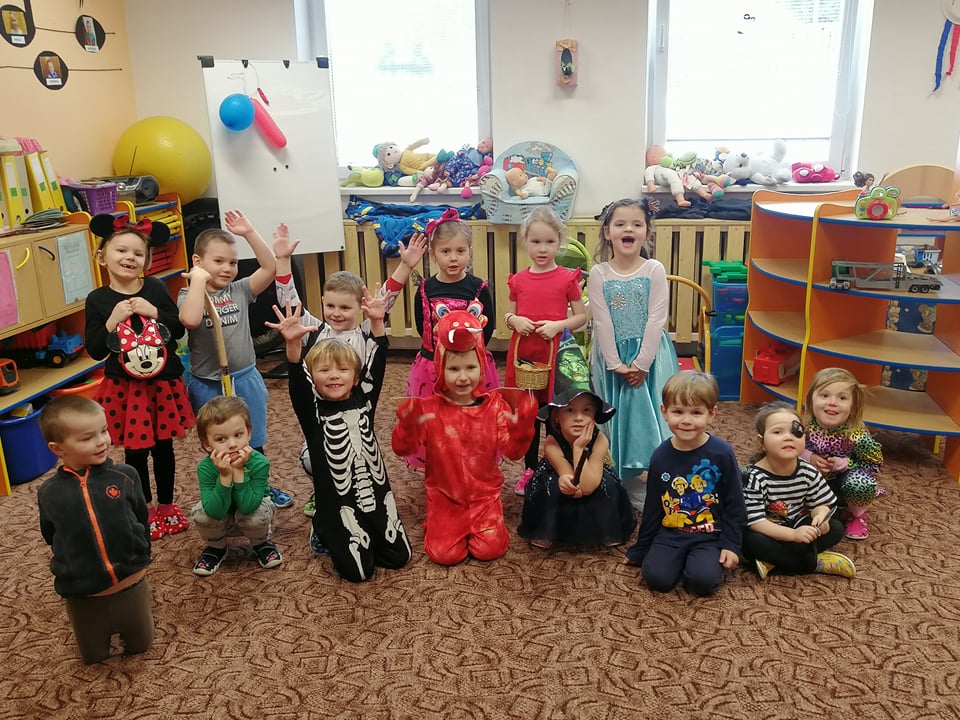